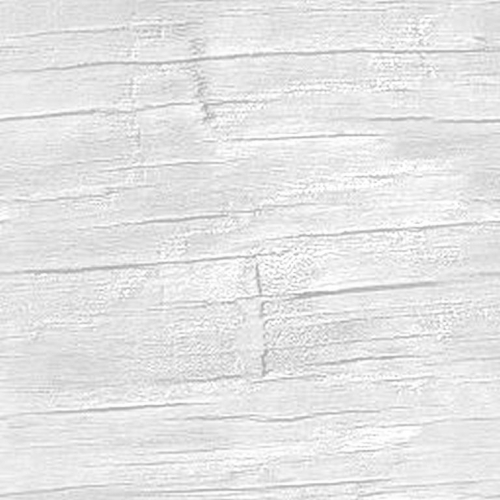 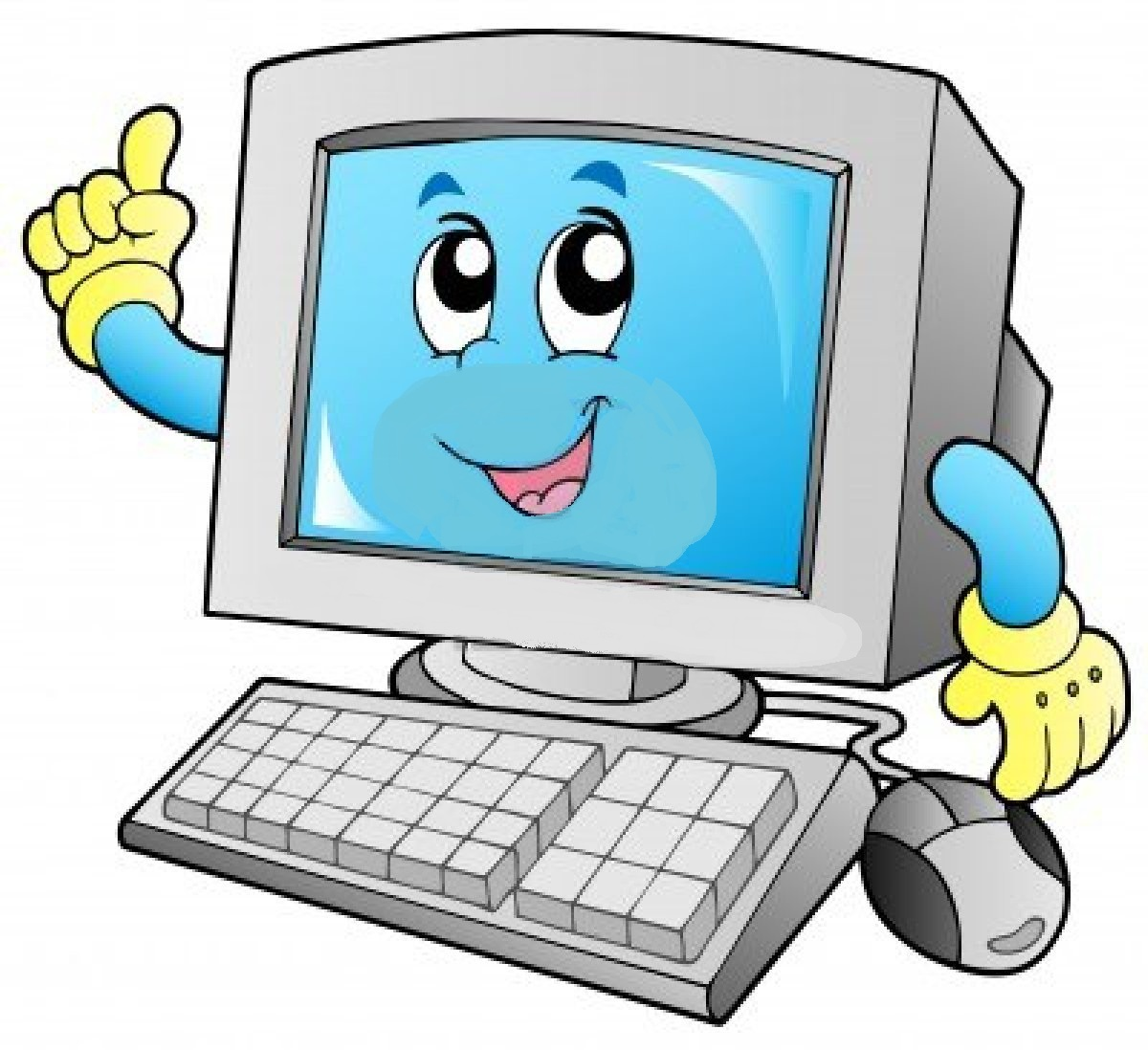 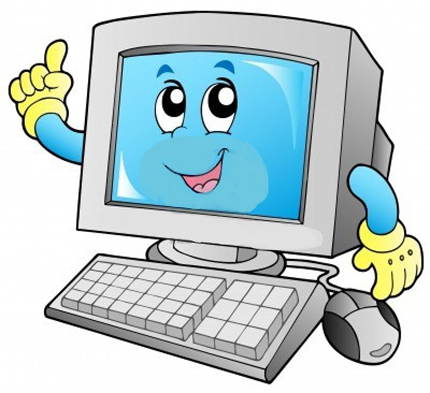 „Z komputerem n@ Ty”
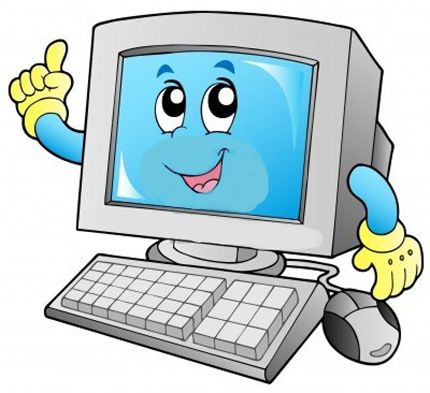 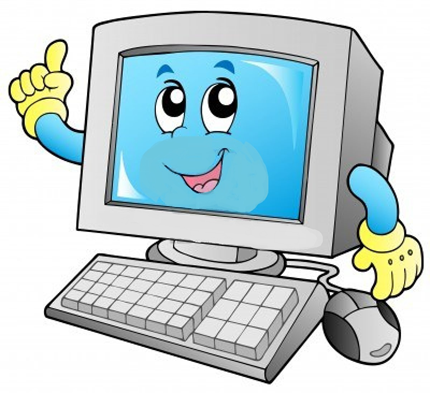 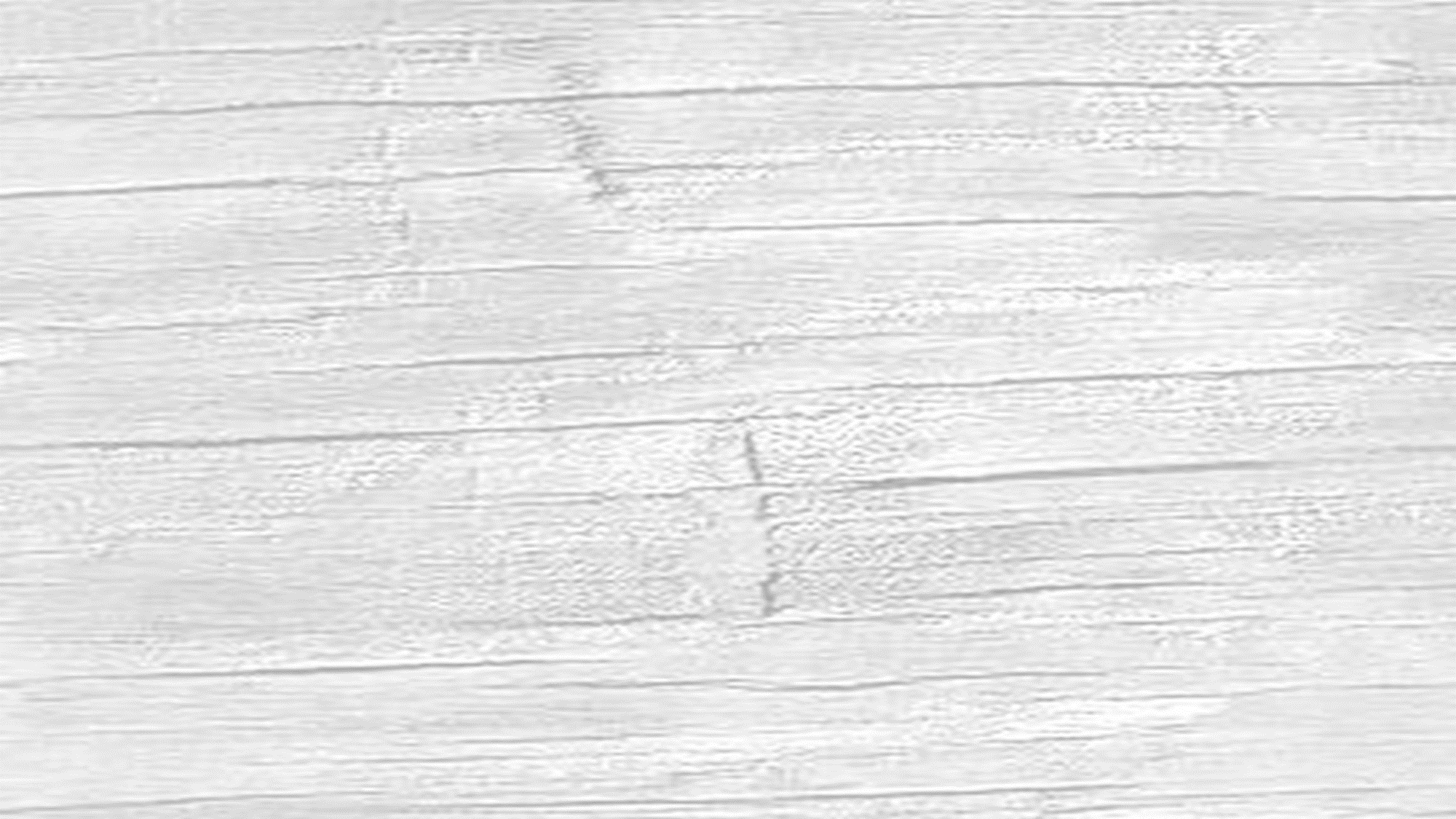 Jak korzystać z komputera?
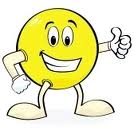 1. Używaj komputera zgodnie z jego przeznaczeniem
2. Konserwuj swój sprzęt
3. Nie używaj go nadmiernie
4. Chroń przed wirusami
5. Oczyszczaj go z kurzu i z wszelkich innych zabrudzeń
6. Nie jedz posiłków ani nie pij napojów przy komputerze
7. Nie dopuszczaj do podgryzania przez zwierzęta
8. Usuwaj pliki, których nie używasz
9. Dbaj o otoczenie, w którym przebywa komputer
10. Nie dopuszczaj do przegrzania się sprzętu
11. Pracuj przy komputerze tyle ile musisz
13. Dbaj o odpowiednie oświetlenie
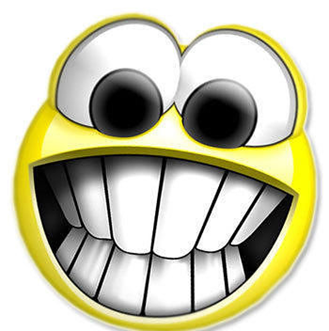 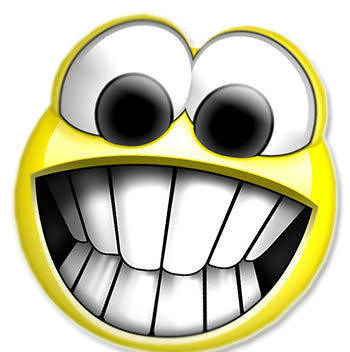 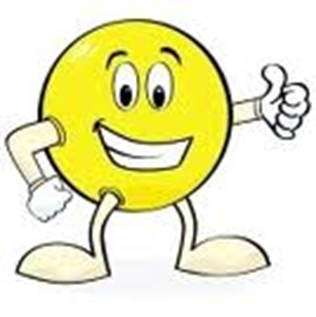 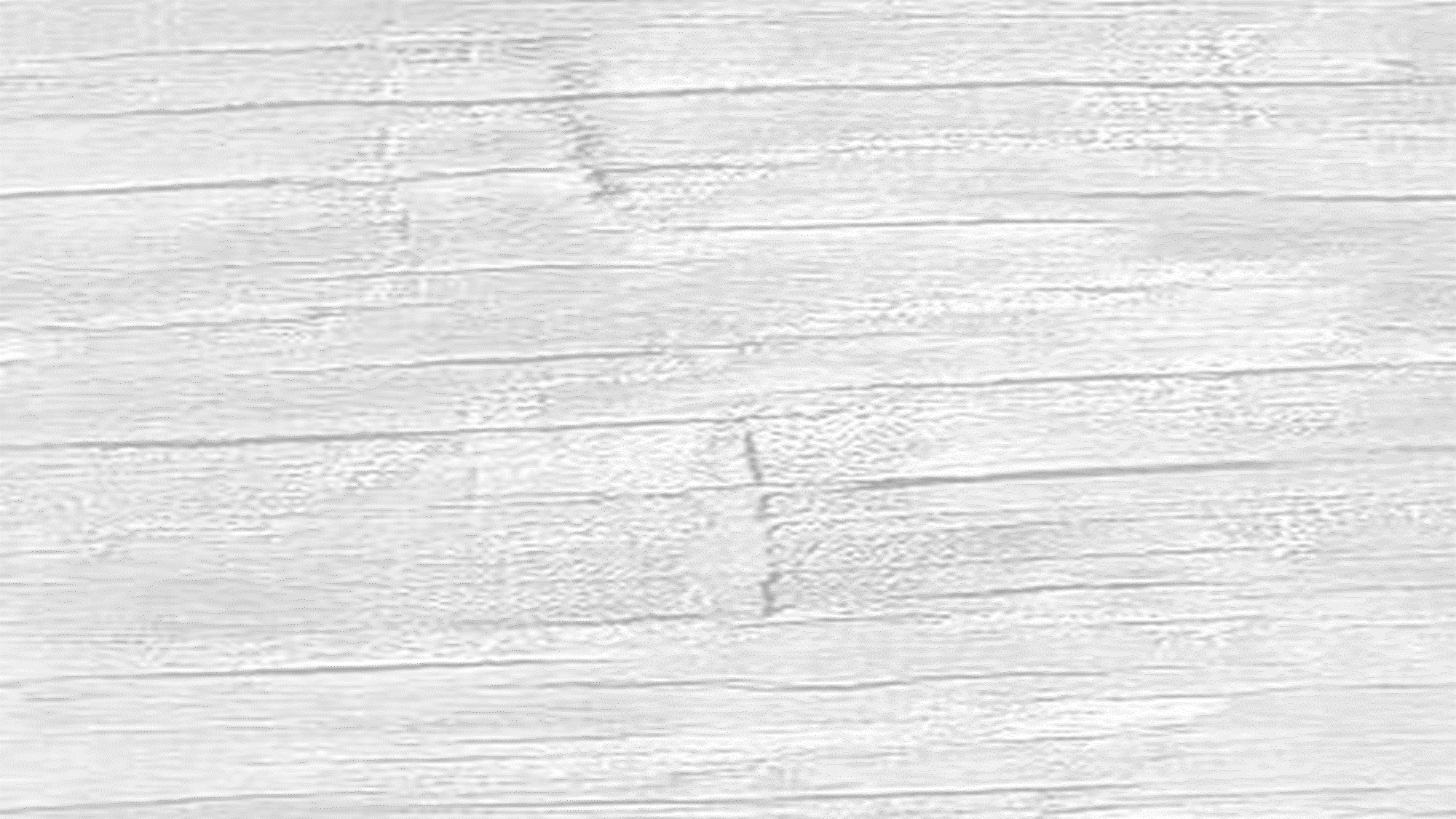 Promowanie komputera
• komputer ułatwia naukę 
• komputer umożliwia dostęp 
do ogromnych zasobów informacji 
• komputer jest źródłem nauki 
• komputer rozwija zainteresowania 
• komputer dostarcza rozrywki
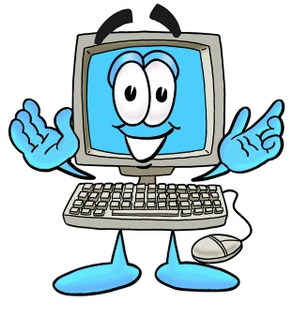 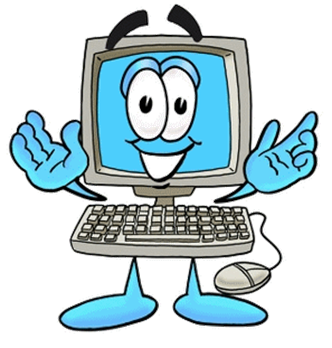 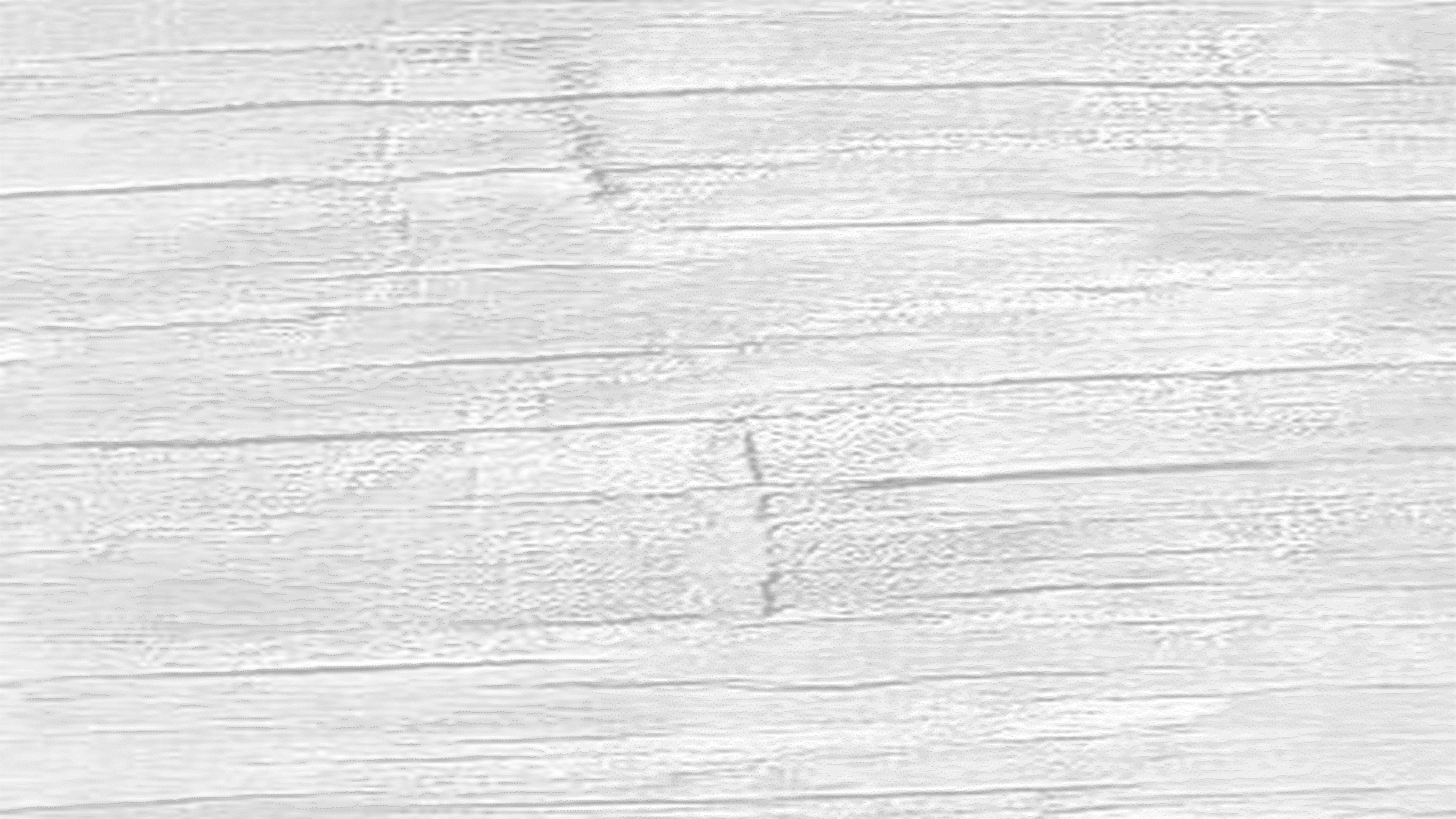 Co to jest Internet?
Internet – ogólnoświatowa sieć komputerowa, określana również jako sieć sieci. 
W znaczeniu informatycznym Internet to przestrzeń adresów IP przydzielonych hostom 
i serwerom połączonym 
za pomocą urządzeń sieciowych.
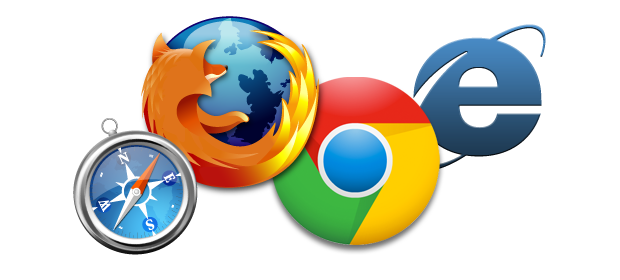 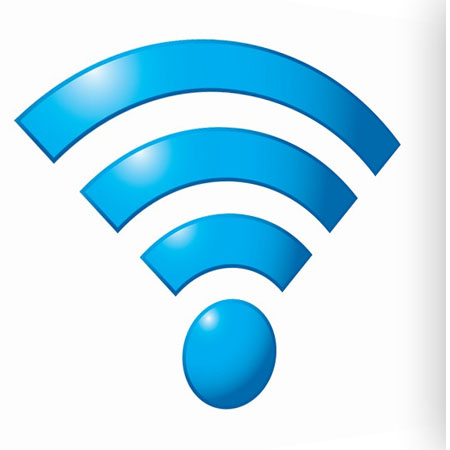 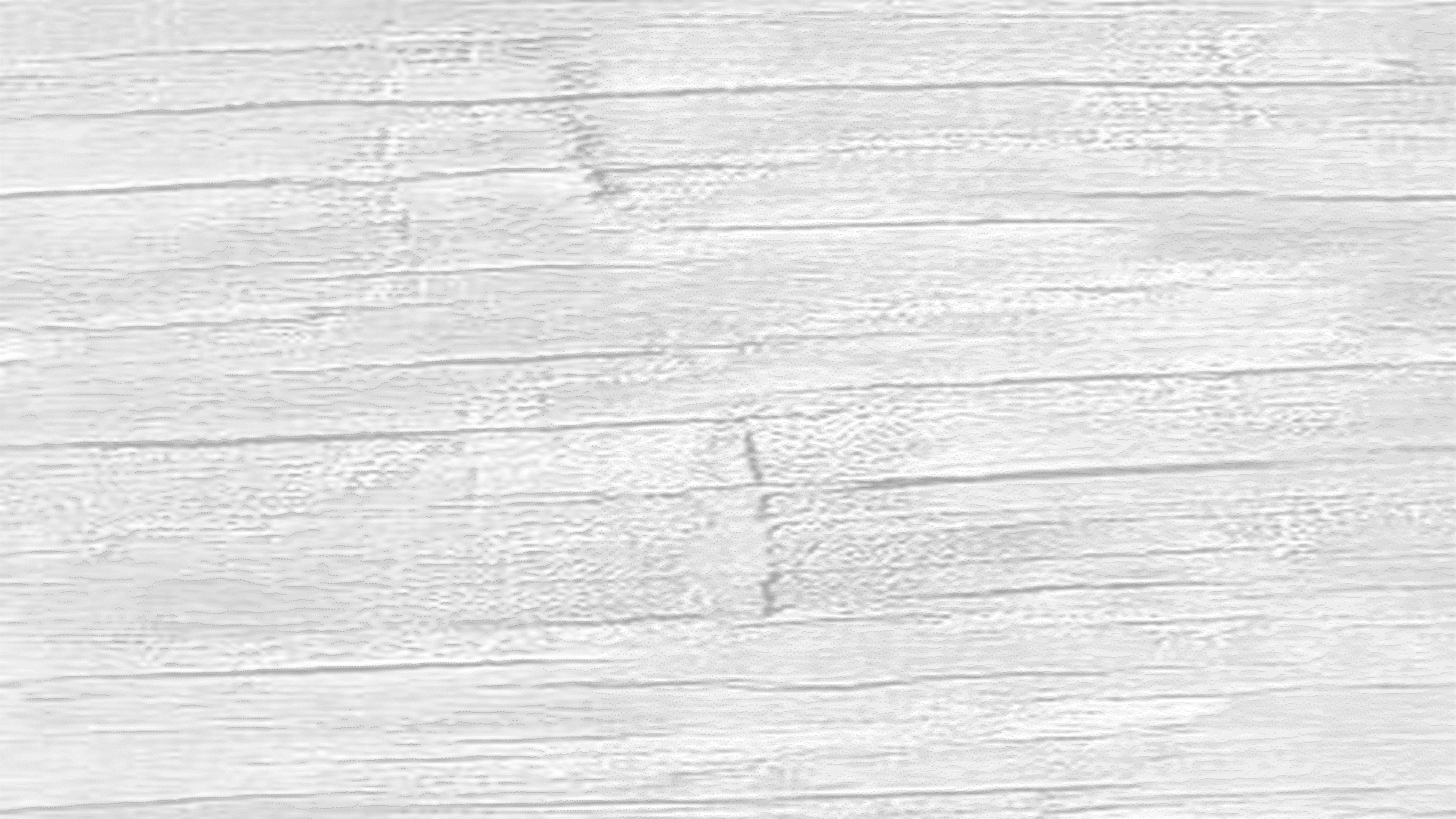 Promowanie Internetu
Pierwszą zaletą Internetu jest szybka komunikacja 
z użytkownikami 
na całym świecie.
Drugą zaletą, 
którą daje nam Internet jest możliwość znalezienia pracy, 
tak bardzo poszukiwanej przez wiele ludzi.
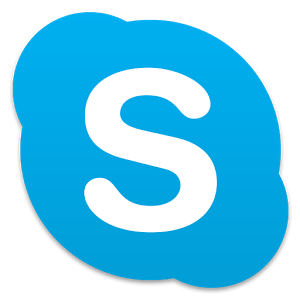 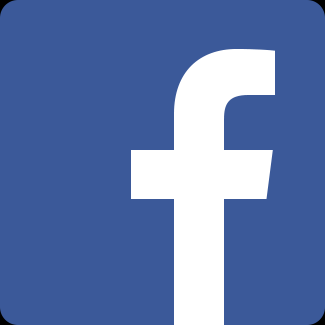 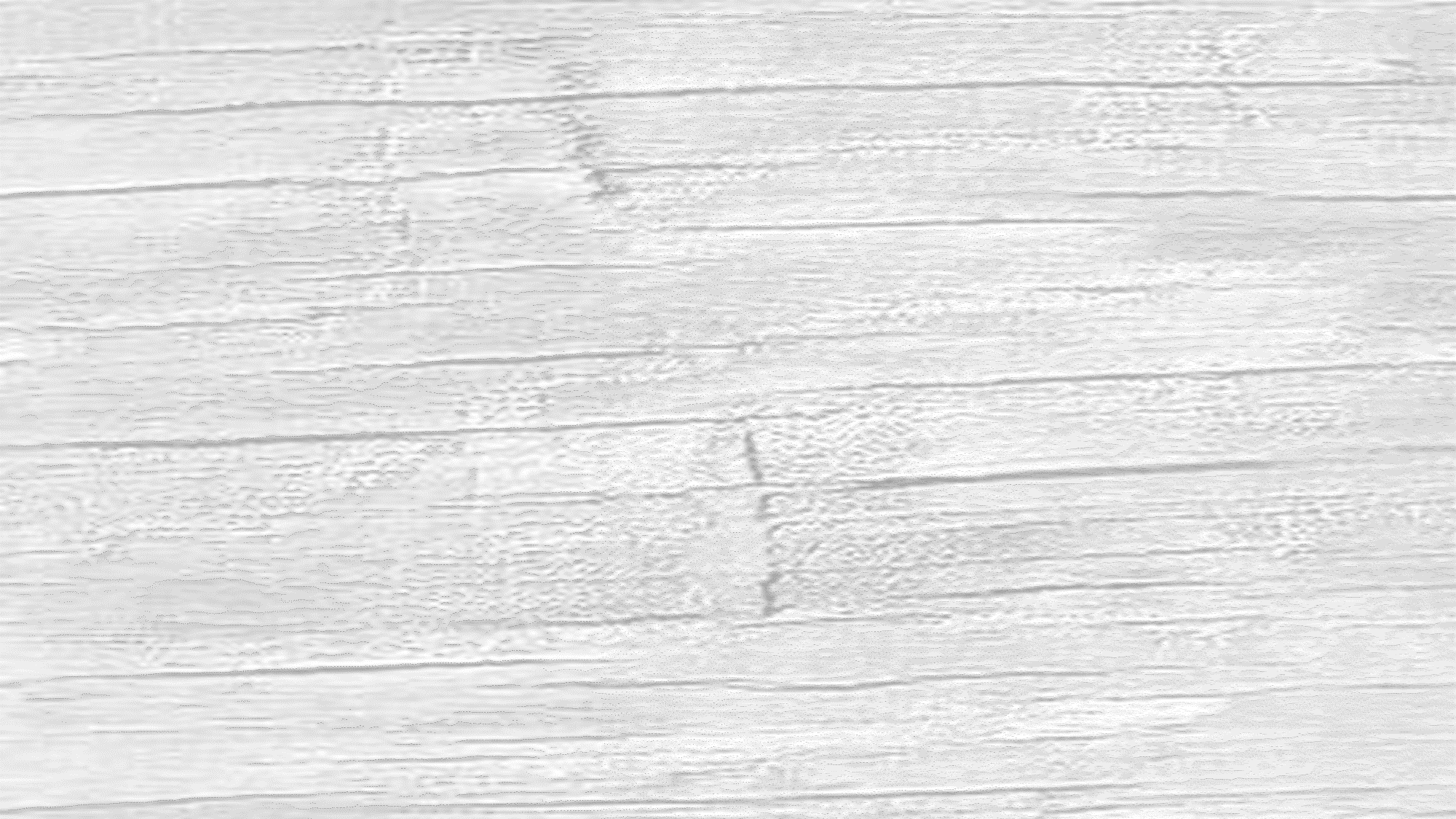 Następnym plusem korzystania 
z Internetu jest korzystanie 
ze swojego konta bankowego.
Następną rzecz jaką daje nam Internet jest 
to oczywiście tak uwielbiana przez wielu graczy na świecie możliwość gry ze sobą.
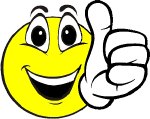 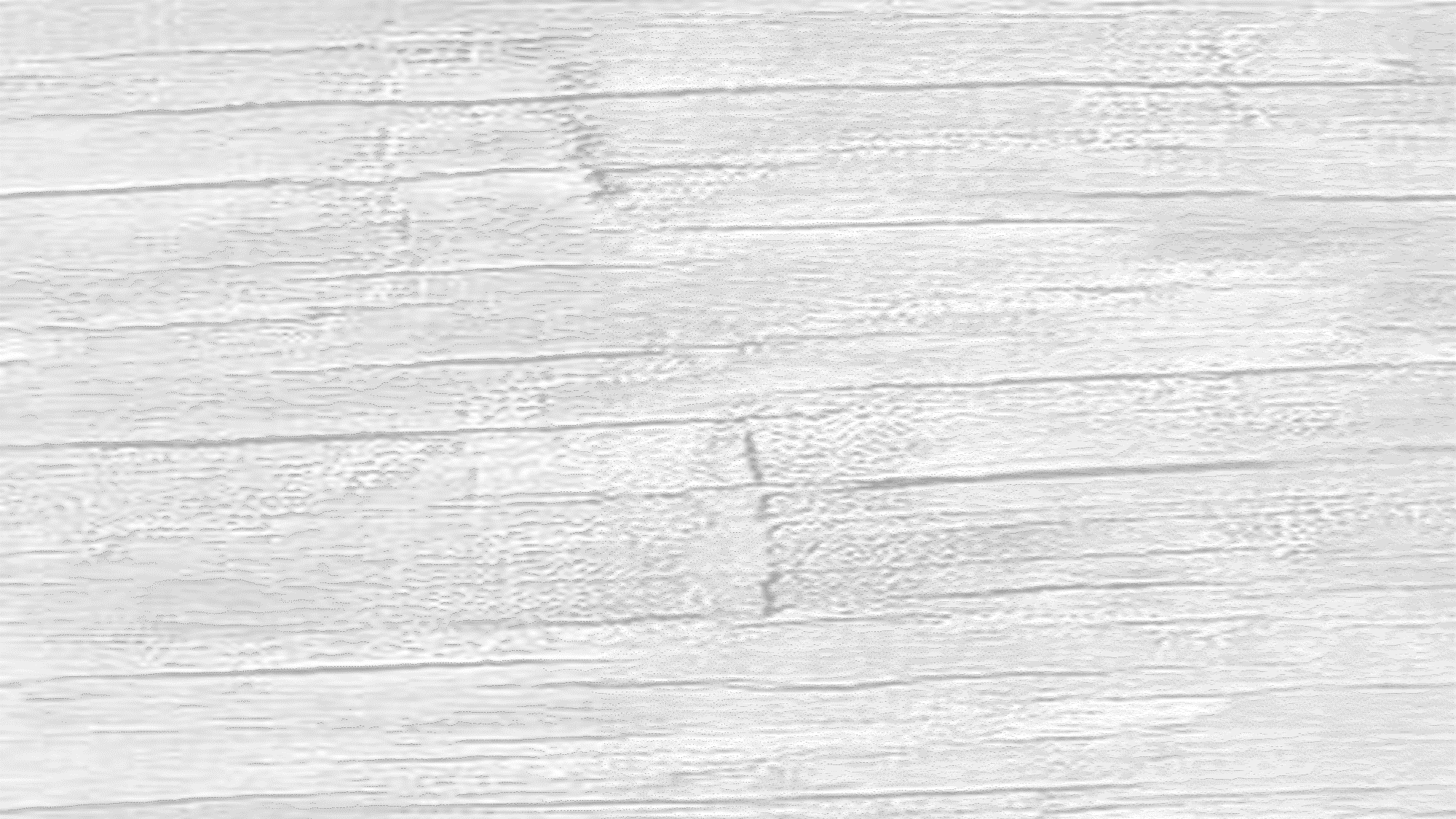 Zasady bezpiecznego korzystania z Internetu
1. Nie udostępniaj swoich prywatnych danych 
nieznanym osobom
2. Nigdy nie podawaj komuś swojego hasła
3. Używaj programów antywirusowych i antyspamowych.
4. Nie wierz wszystkiemu co czytasz w sieci
5. Nigdy nie umawiaj się na spotkanie z nieznajomą osobą
6. Nigdy nie używaj webkamery podczas rozmowy z osobą, której nie znasz
7. Nie odpowiadaj na zaczepki w sieci
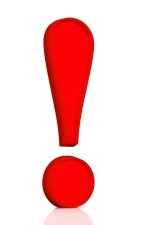 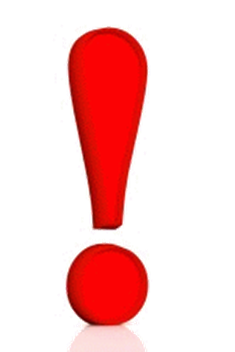 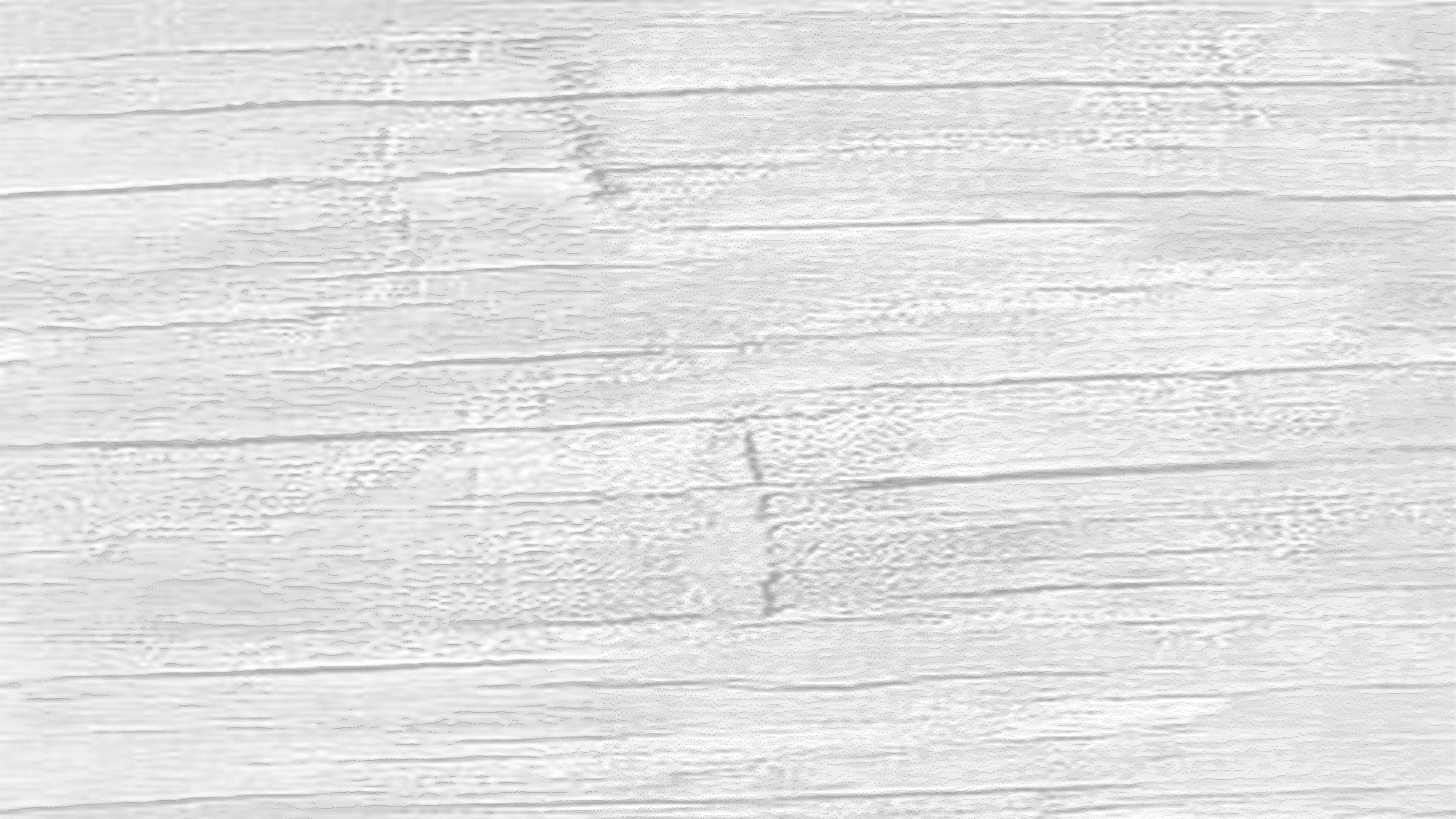 W czym pomaga nam Internet?
Dzięki odpowiednim programom pomaga w nauce (np. języków obcych, prawidłowej pisowni (sprawdzanie błędów 
w Wordzie), albo wykonywaniu złożonych uciążliwych obliczeń dla ludzi, które dla maszyn
nie są problemem.
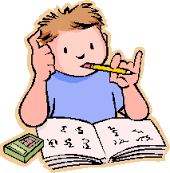 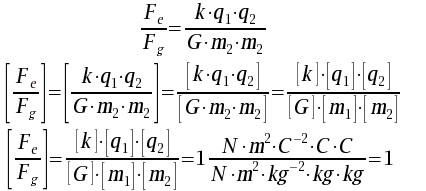 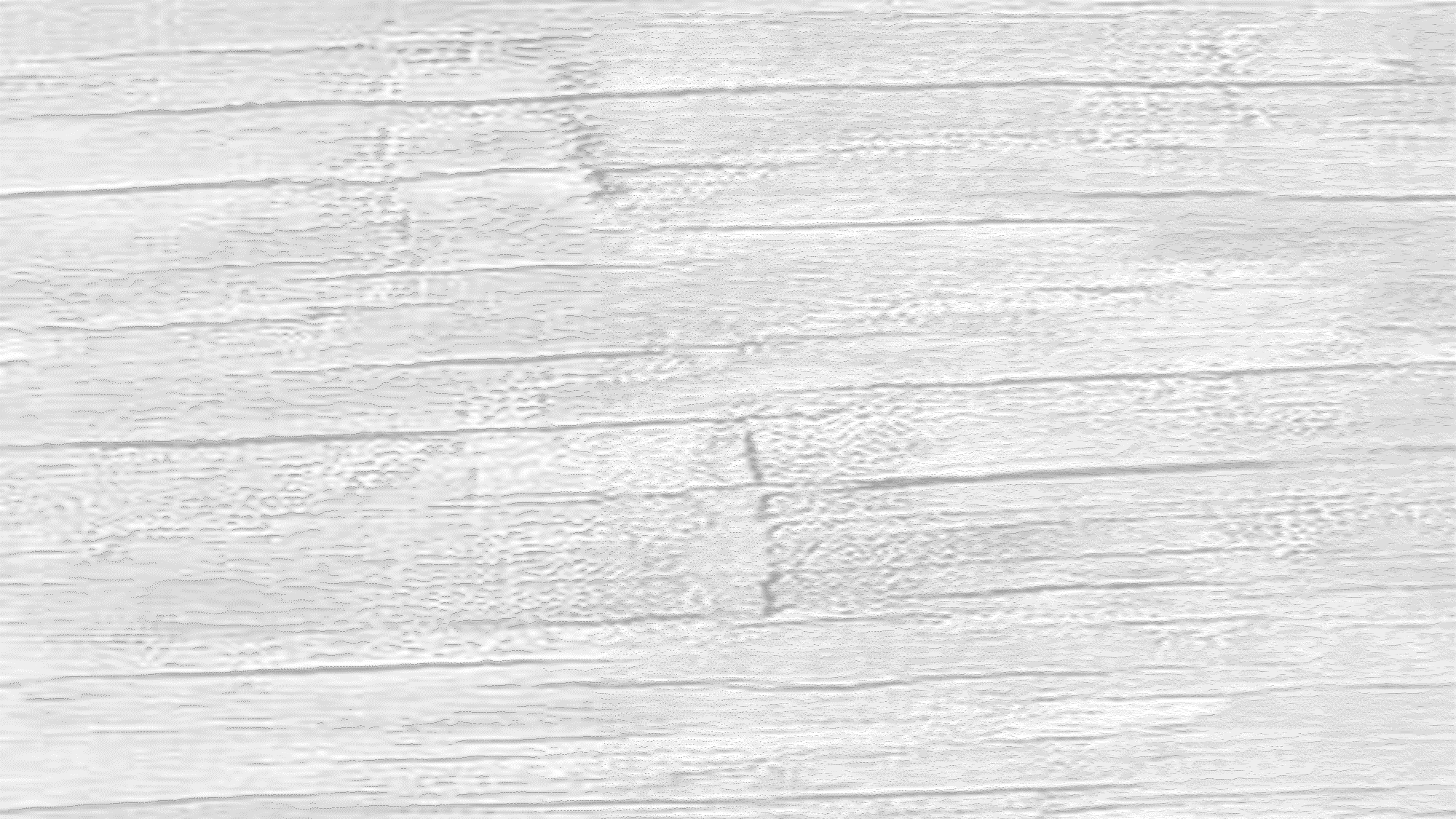 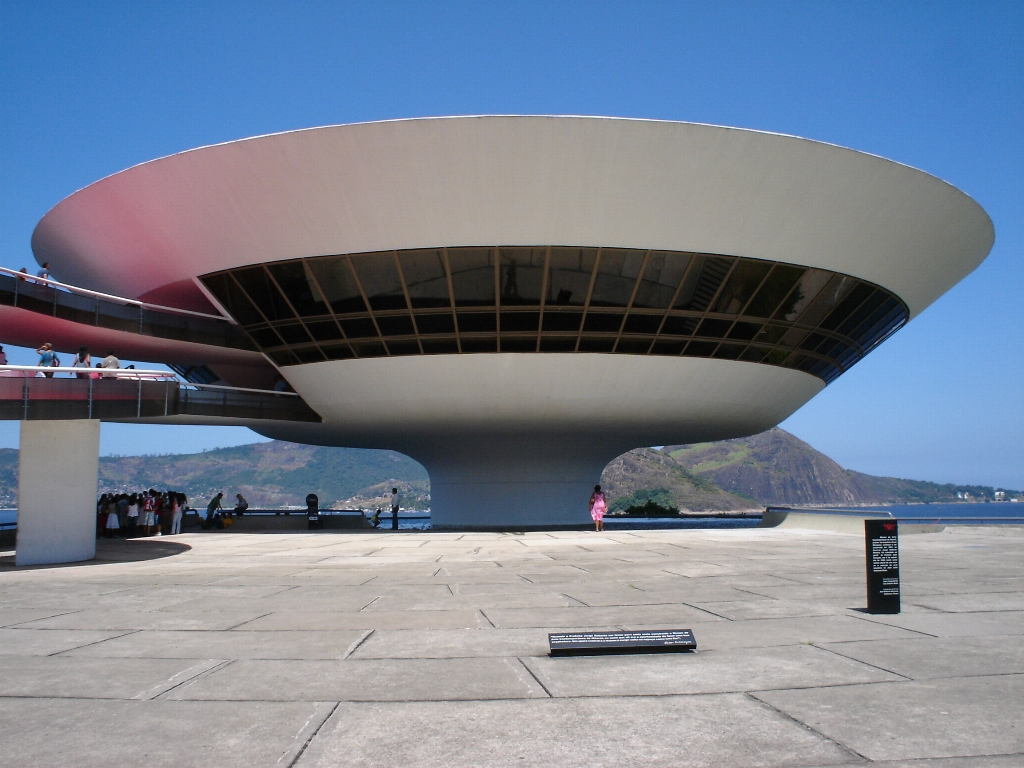 Pomaga w życiu osobom niepełnosprawnym
Powstało wiele wspaniałych dzieł projektantów jakimi 
są współczesne mega budowle.
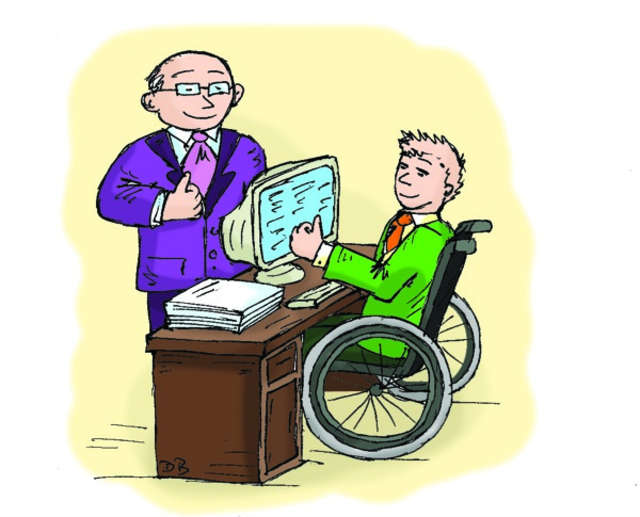 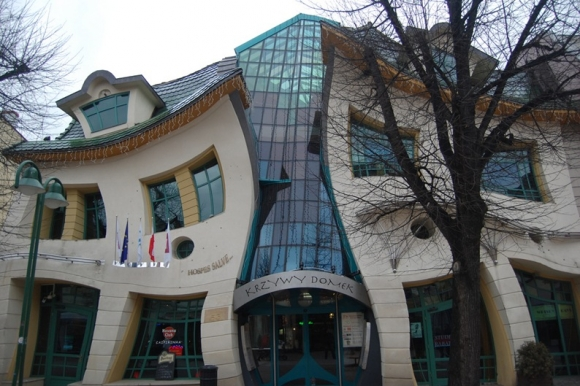